Holiday Lake 4-H Center Ranges
Shotgun
BB
Parking
State 
Park
4-H Camp Road
200 yds
Horse Ring
(grass field)
400 yds
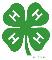 Holiday Lake
Sign
3D Range
Hunting
State Shoot 2023
Holiday Lake
Dining Building
to Horse Ring
700 yds
SB 3P
& Muzzle
Air Pistol
Lower Rifle
Range
Air Pistol
Range
Air Rifle
Dining
Center
Fees Range
Maintenance
Building
Pool
Pavilion
Silhouette
Pods
paved roads
Holiday Lake
gravel roads
Archery
Parking
0
300 yds
400 yds
100 yds
200 yds
Holiday Lake 4-H Main Camp
State Shoot 2023
Lower
Rifle 
Range
Air Pistol
Cabins 10 through 14
Boys 
Bunkhouse
Boys 
Bathhouse
Air Rifle
Coordinator
Nature 
Center
Pavilion
Dining 
Center
BB
Cabins 1 through 9
Swimming 
Pool
Office
4-H Camp Road
Clinic
Traffic
Circle
Girls 
Bathhouse
Large
Bunkhouse
Ball Field
Holiday Lake
Target
Sprint
Ampitheater
PODs
Lake Lodge
paved roads
gravel roads
0
100 yds
50 yds
Extra Parking
Archery